Сестринская помощь населению при  патологии эндокринной системы,  расстройствах питания и нарушения обмена веществ в амбулаторных условиях: сахарный диабет первого типа
ДИПЛОМНАЯ РАБОТА
Исполнитель:           

Руководитель:
1
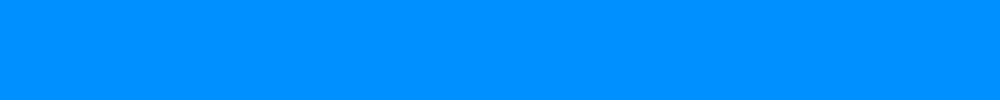 Актуальность темы
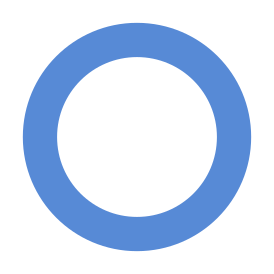 Актуальность работы обусловлена тем, что осложнения сахарного диабета I типа могут быть самыми серьезными. В серьезных случаях, недостаток инсулина в крови при инсулинозависимом сахарном диабете у детей и взрослых может приводить к диабетической коме и летальному исходу. В профилактике осложнений сахарного диабета I типа важную роль играет грамотно организованный сестринский процесс.
2
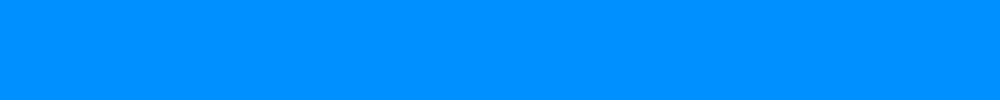 Цель и задачи исследования
Объект исследования: сахарный диабет первого типа.
Цель: разработать практические рекомендации для пациентов с сахарным диабетом первого типа, улучшающие качество жизни с данным заболеванием.
Задачи: 
1. Изучить литературные, статистические данные, Интернет-ресурсы по этиологии, факторам риска, а так же клиническую картину, особенность диагностики и методы обследования данного заболевания, принципы лечения, осложнения, профилактики и  ухода за больными, страдающими  сахарным диабетом первого типа.
2. Составить план сестринской помощи пациенту с сахарным диабетом;
3. Составить рекомендации будущим пациентам по профилактике и устранению факторов риска.
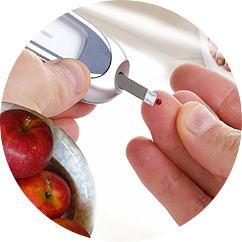 3
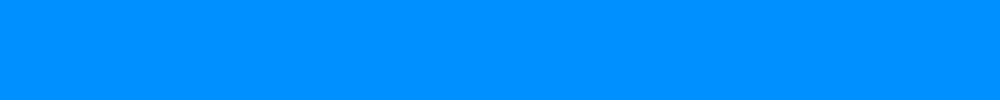